SAFE™ Forum 2025 U.S.
EXHIBITION KIT
Overview
Event Information
    Agenda
    Requirement Deadline
    Set Up & Preparation Time
    Floorplan & Registration
    Booth Details
    FAQ 
    Contact Info
Contents
OVERVIEW
OVERVIEW
SAFE™ Forum 2025 U.S.
- Date :       June 3, 2025 (10:00 - 5:20 PM)
- Venue :    Samsung Semiconductor US Campus, San Jose
                          (3655 N. First St., San Jose, CA 95134)
- Contact: info@samsungfoundryevent.com
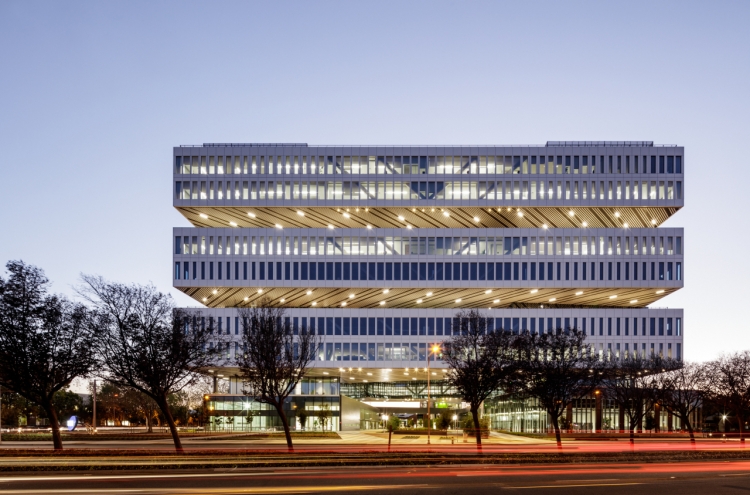 Event Information
Event Information
Agenda (SAFE™ Forum)
- Attendees will visit booth during the blue-colored time slot.
The program may be subject to change.
Please remain your booth occupied during that time.
Event Information
Requirement Deadline
- Submit the booth materials and logo by May 9th to partner portal.Partner Portal URL: https://samsungfoundryevent.atlassian.net/servicedesk/customer/portals

Logo should be . AI, . PSD (higher than CS4) format , CMYK type
Alternative . JPG (higher than 5000x2000px, 140dpi) format
Set up / Preparation Time
- Set up / Preparation / Maintenance
    June 3rd, 8:00 - 9:30 AM PDT

- Clean-up
    June 3rd, 5:20 - 7:00 PM PDT
We recommend to bring backup files on flash drive (USB) or laptop on the day of event.
All partner booths must be ready by 9:30 AM. Set-up and clean-up should be done according to schedules.
Event Information
Floor Plan & Registration
Registration opens at 10:00 AM PDT.
Please visit Info desk on the left side of the entrance. We will provide you with a name badge.
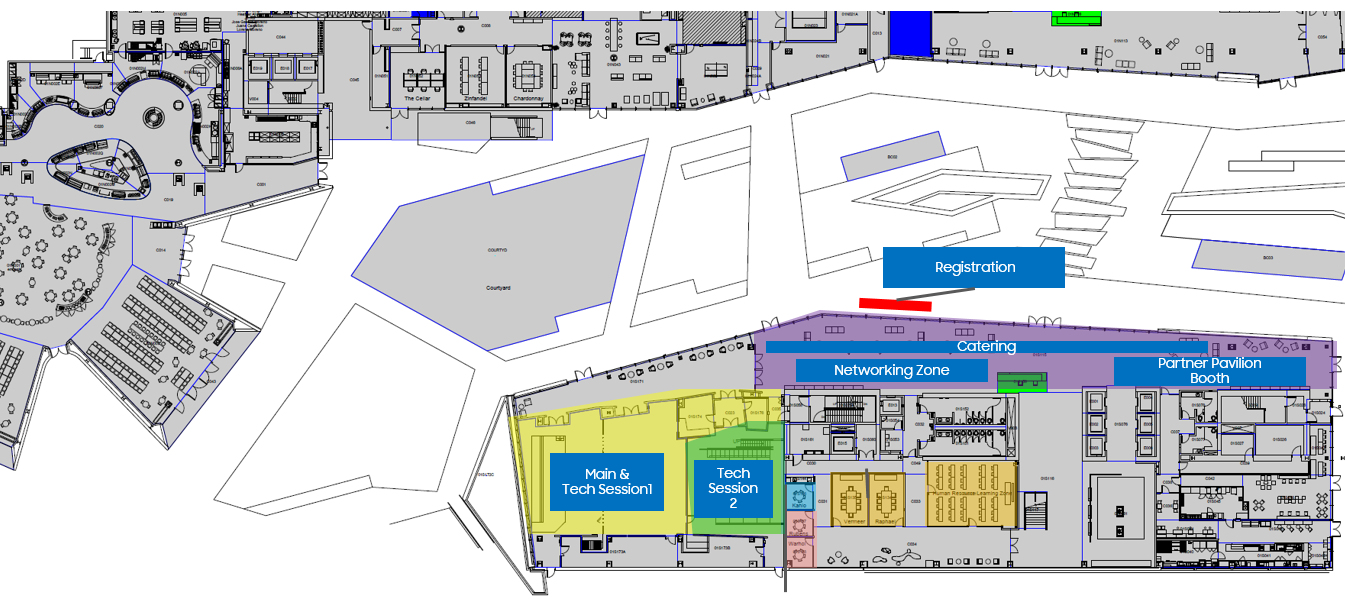 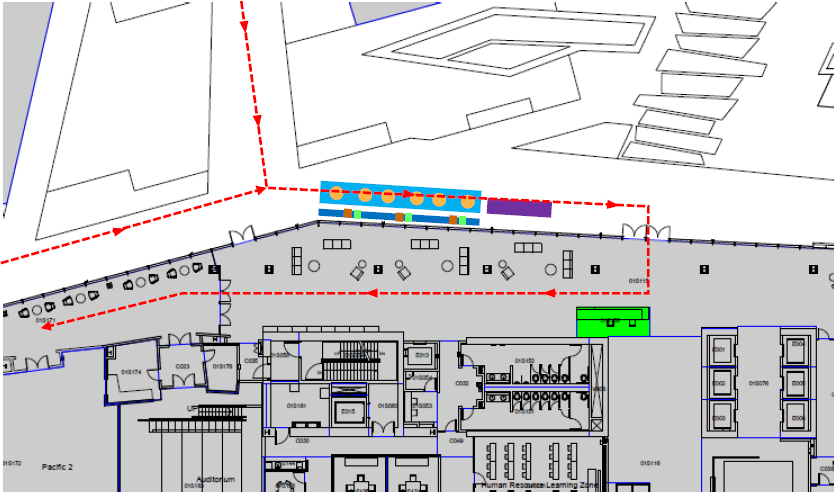 Registration
Info Desk
Speaker’s Room
< Floor Plan >
< Registration >
Event Information
Booth Details
Please bring your own laptop and mouse to connect to the monitor.
Please check if your laptop supports HDMI connection.
Please bring any adapters or dongle your laptop computer may need.
- Booth Design & Item
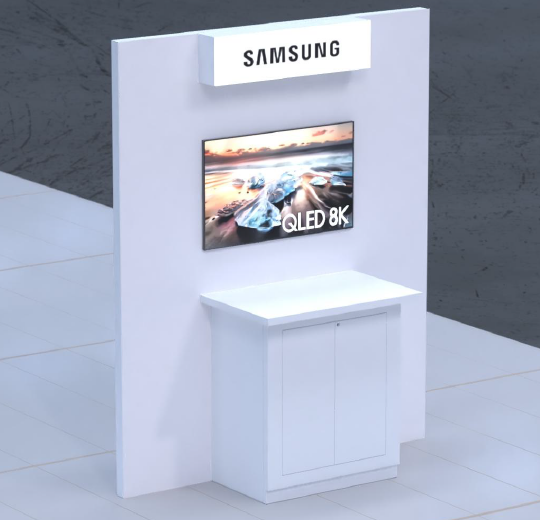 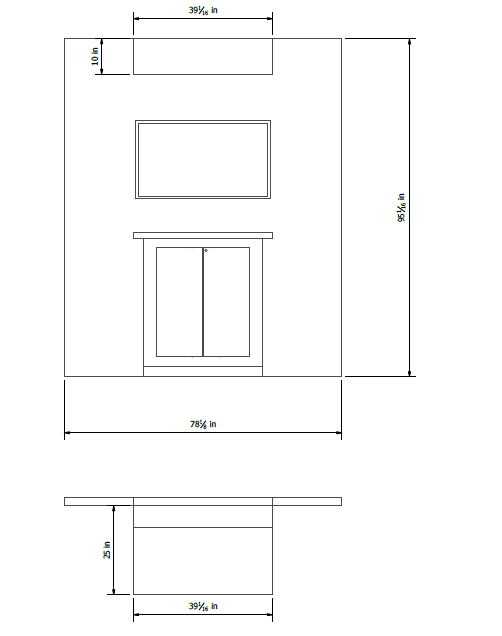 Event Information
FAQ
Q : Parking availability 
         Available.

Q : Wireless Internet availability
         Available. But public Wi-Fi may be slow, a portable hotspot is recommended.

Q : Can I accompany my colleagues? 
        The booth must remain occupied by at least one member of your team at all times from 10:00am – 5:20pm. 

Q : Can I select the booth position? 
         Sorry, the booth will be positioned in advance.
Event Information
Contact Info
Taeil Kim
ti1207.kim@samsung.com

Hanna Yang 
hanna.yang@samsung.com

Don Kim
eastsky.kim@samsung.com

Lydia Chung
lydia.chung@samsung.com
Thank You